Intro to Entity Framework
Don’t drown in database design during development
By Shahed Chowdhuri
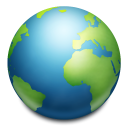 WakeUpAndCode.com
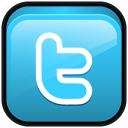 @shahedC
[Speaker Notes: Entity Framework Code First Migrations (title page)
Don’t drown in database design during development]
Welcome, GWU GCC Students!
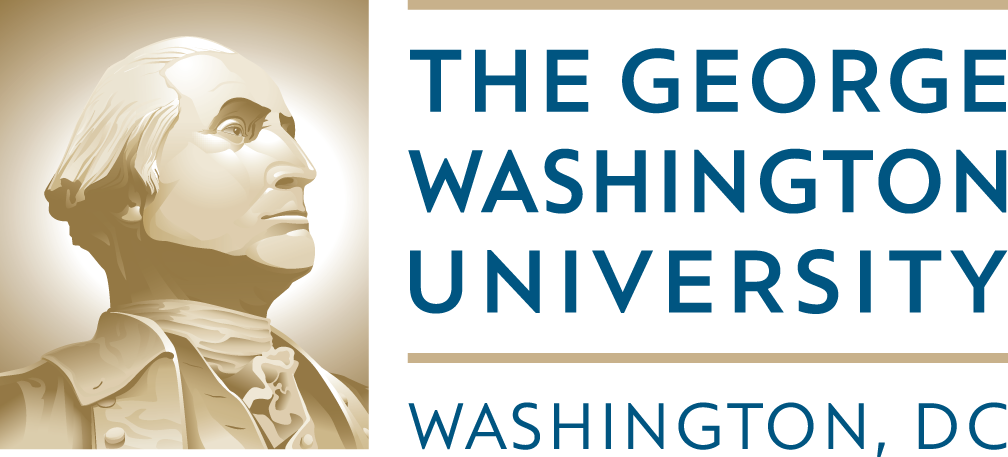 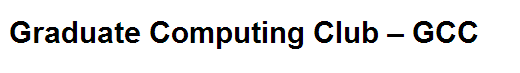 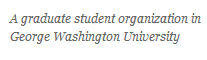 [Speaker Notes: Sponsors]
Tech Check
Are you familiar with…?
Entity
Framework
(ORM from Microsoft)
Object Relational Mapping (ORM)
Web Application Development
e.g. ASP.NET MVC
[Speaker Notes: Are you familiar with:
ASP.NET MVC?
Entity Framework?
Code First development?
Code First Migrations?

(slow-reveal diagram + ask the audience)]
You Should Know…
Object-Oriented Programming (e.g. C#)
Visual IDE (e.g. Visual Studio)
Software Frameworks (e.g. Microsoft .NET)
Relational Databases (e.g. SQL Server)
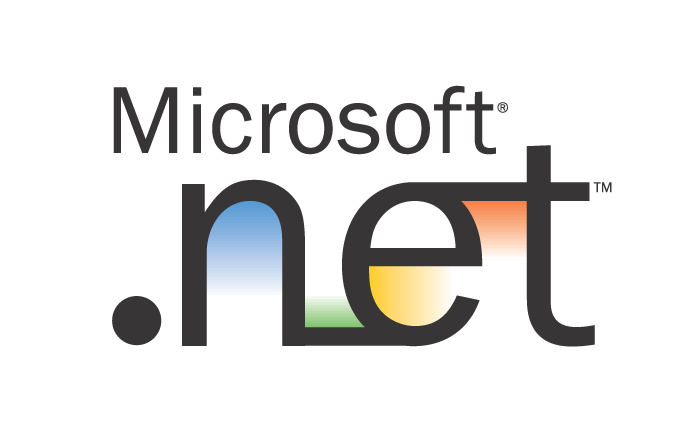 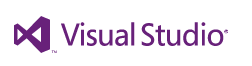 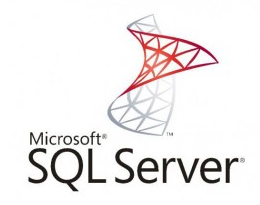 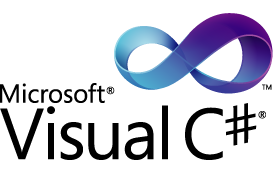 [Speaker Notes: Things to Know
Object-Oriented Programming (e.g. C#)
Visual IDE (e.g. Visual Studio)
Software Frameworks (e.g. Microsoft .NET)
Relational Databases (e.g. SQL Server)]
Object-Relational Mapping
[Speaker Notes: Object-Relational Mapping
Web App – ORM -- DB]
Top Choices
Good Comparison: http://www.dennisdoomen.net/2013/03/entity-framework-56-vs-nhibernate-3.html
[Speaker Notes: Object-Relational Mapping
Web App – ORM -- DB]
Working with EF
[Speaker Notes: Working with EF
Database-First (EDMX)
Model-First (visual designer)
Code-First with automatic migrations
Code-First with manual migrations]
A. Database-First (EDMX)
ASP.NET
MVC
app code
DB updates 
EDMX Model
DB
ADO.NET Entity Data Model (EDMX)
Code 
uses EDMX
[Speaker Notes: A. Options and Alternatives
Database-First (EDMX)]
A1. Generate EDMX
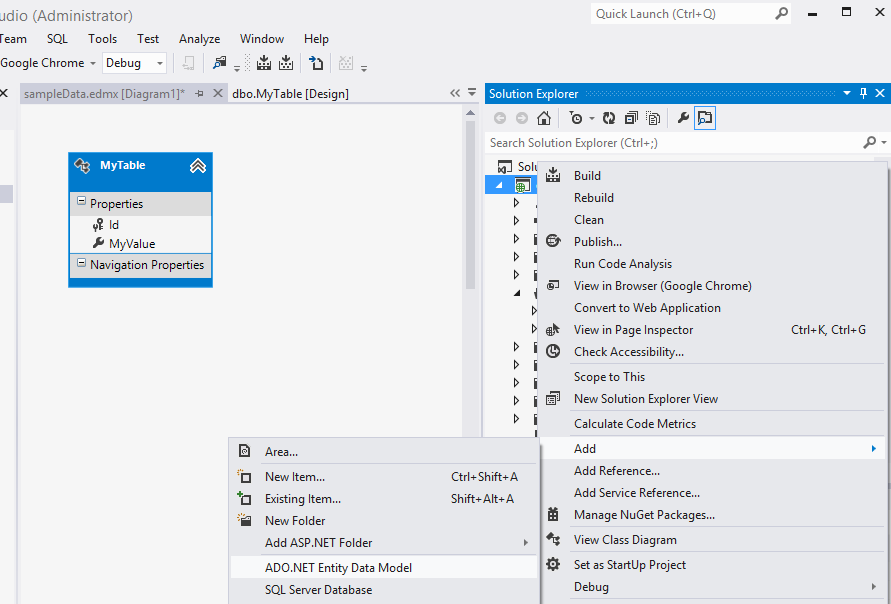 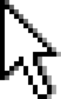 [Speaker Notes: A1. Options and Alternatives: Database-First (EDMX)
Right-click project, click Add -> ADO.NET Entity Data Model, then select existing DB.]
A2. Update Model From Database
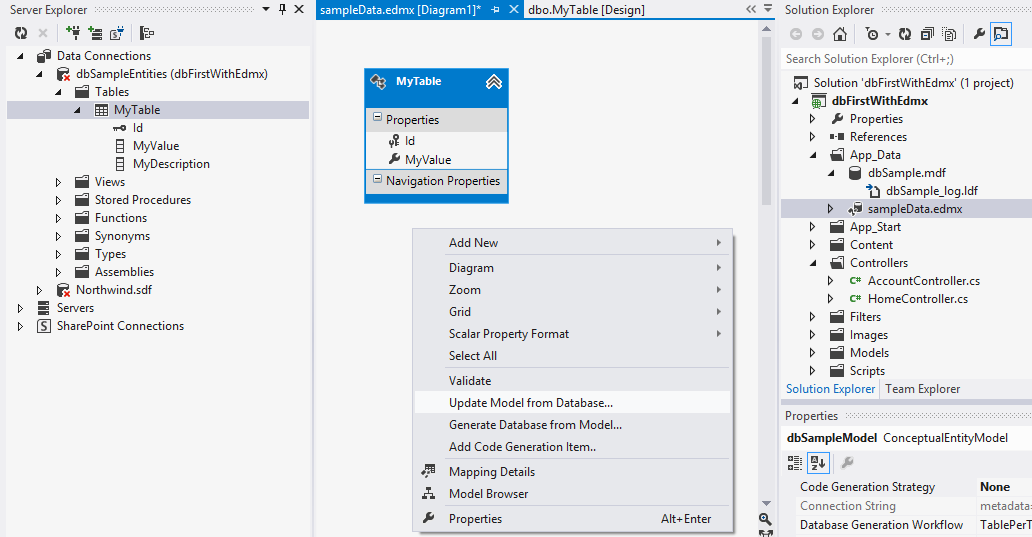 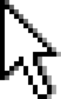 [Speaker Notes: A2. Options and Alternatives: Database-First (EDMX)
Update your database table(s).
Open the EDMX designer, right-click within it, select Update Model from Database.]
B. Model-First (Visual Designer)
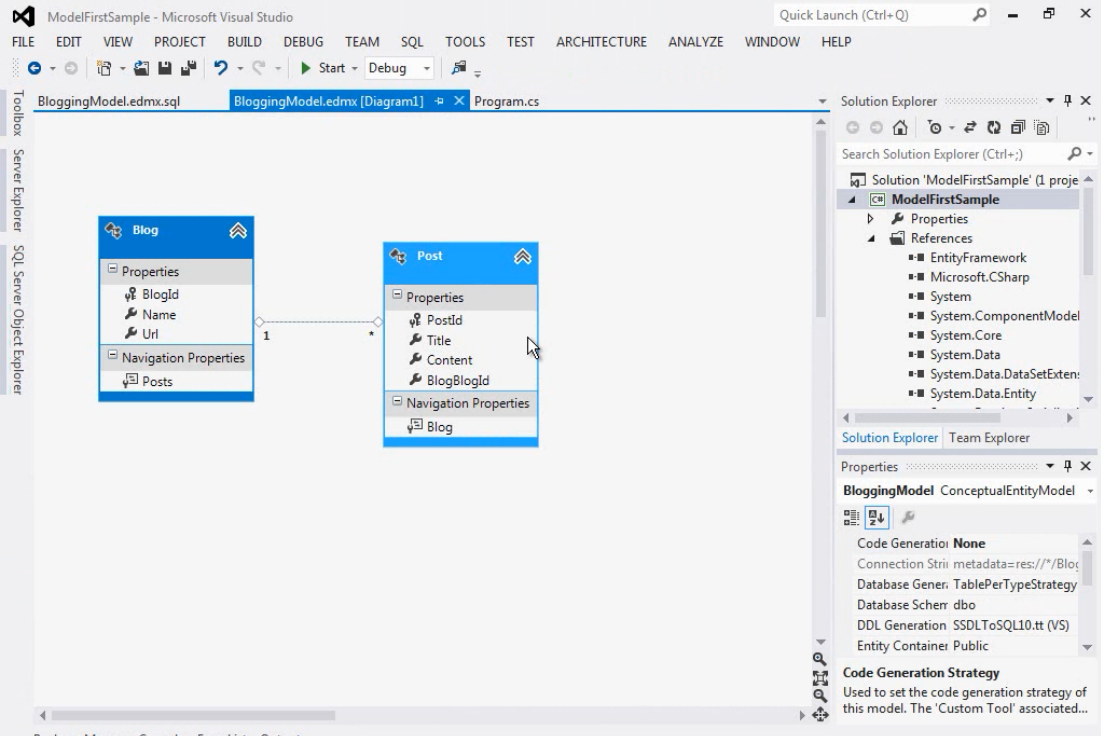 Source: MSDN
[Speaker Notes: B. Options and Alternatives
Model-First (visual designer)]
C.Code-First (automatic migrations)
ASP.NET
MVC
app code
uses
.NET models
(hand-coded)
generates
auto-
updates
Migration code
(auto-generated)
DB
[Speaker Notes: C. Options and Alternatives
Code-First with automatic migrations]
D. Code-First (manual migrations)
ASP.NET
MVC
app code
uses
.NET models
(hand-coded)
generates
manually
updates
Migration code
(auto-generated)
DB
[Speaker Notes: D. Options and Alternatives
Code-First with manual migrations]
What are we trying to solve?
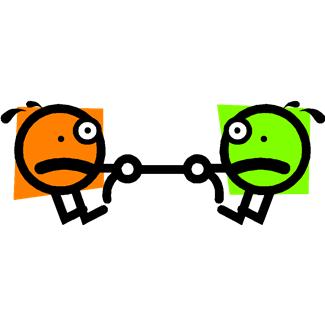 [Speaker Notes: Avoid tug-of-war between :
Developers on your team
Developers on other teams
Database Architects
Database Administrators]
Conflicts Within Organization
DB Architects
Dev Team X
Dev Team Y
Your Dev
Team
DB Admins
[Speaker Notes: Avoid tug-of-war between :
Developers on your team
Developers on other teams
Database Architects
Database Administrators]
Main Agenda
[Speaker Notes: Agenda
Add models and mapping in code
Connection String
Enable Migrations
Update Database
Push code + Migrate server DB
Process Workflow]
1. NuGet Package Manager
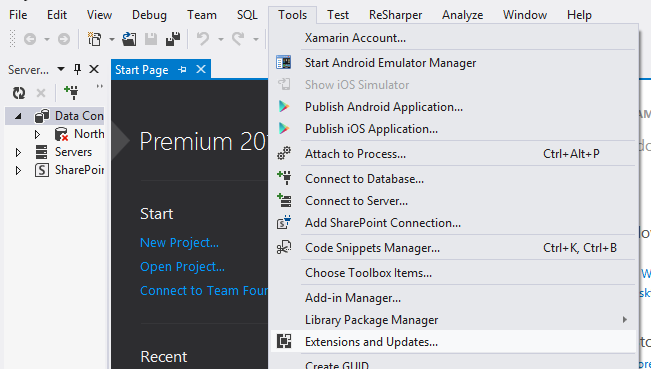 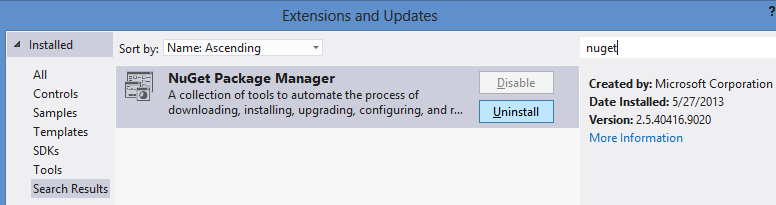 [Speaker Notes: NuGet Package Manager
In Visual Studio, click Tools -> Extension and Updates… 
Search for “nuget“ to download or update NuGet Package Manager]
2. Entity Framework
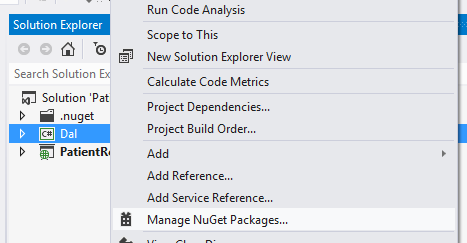 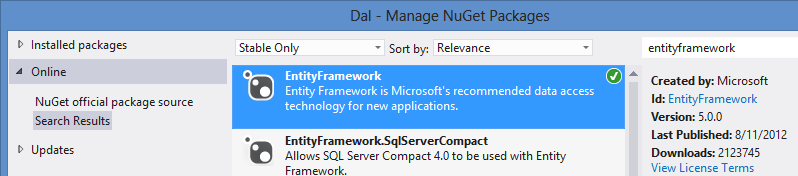 [Speaker Notes: 3. Entity Framework
In Visual Studio, right-click a project (e.g. Dal project)
Click “Manage NuGet Packages…”
Search for “entityframework”
Add EF to your project (or remove it, if already installed)]
3. Models & Mapping
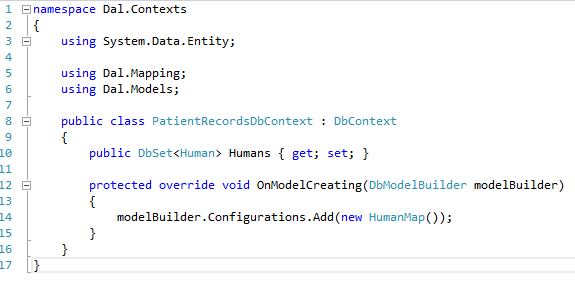 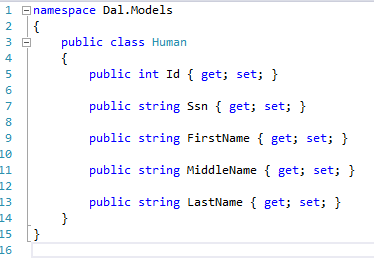 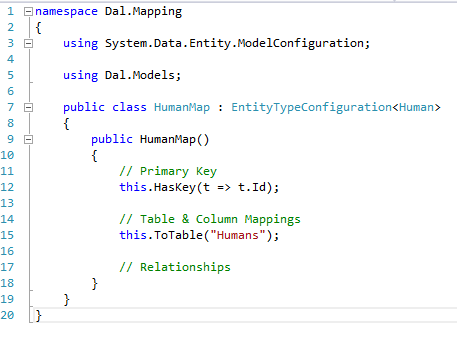 [Speaker Notes: 3. Models & Mapping
Create a custom DbContext, with a  DBSet for each entity
Create a model class for each entity
Create a mapping file for each entity]
4a. Connection Strings
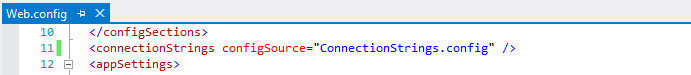 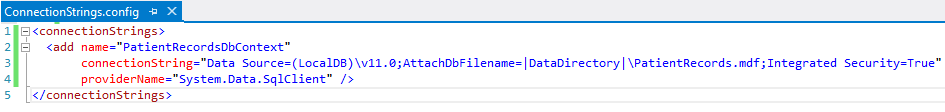 For more info:
http://wakeupandcode.com/all-your-database-are-belong-to-us/
[Speaker Notes: 4a.. Connection Strings
Connection String
Web.config 
configSource
For more info: http://wakeupandcode.com/all-your-database-are-belong-to-us/]
4b. Connection Strings (explained)
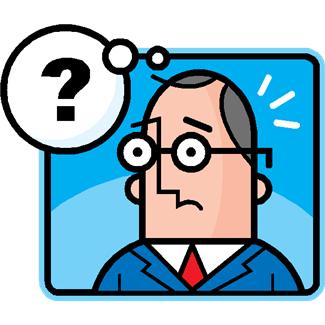 How can I point to my own DB?
Each dev has own ConnectionStrings.config
How do I avoid checking in to Source Control?
Remove file from .csproj, keep it local
How will server deployments work?
Use XML Transforms, i.e. Web.Prod.Config
Do I have to include credentials in .config?
No, use machine access to SQL server instead
For more info:
http://wakeupandcode.com/all-your-database-are-belong-to-us/
[Speaker Notes: 4b. Connection Strings (explained)
How can I point to my own DB?
How do I avoid checking in to Source Control?
How will server deployments work?
Do I have to include credentials in .config?]
5a. Enable Migrations
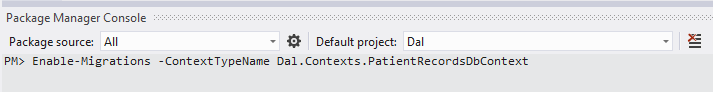 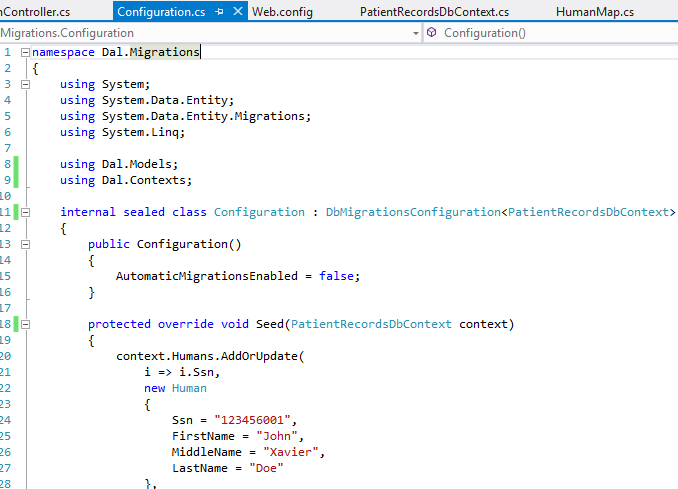 [Speaker Notes: 5a Enable Migrations
Enable Migrations
Configuration.cs
Add Seed data]
5b. Update Database
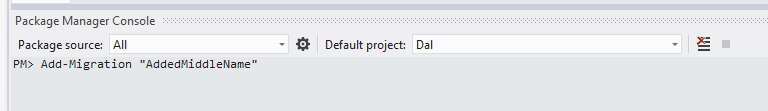 model code
migration 
code
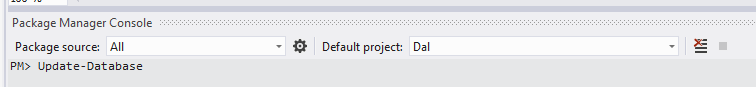 dev
DB
migration code 
+ seed
(sql)
[Speaker Notes: 5b. Update Database
Update Database
Run Seed Data
Verify SQL
Verify DB]
5c. Push Code + Migrate Server DB
code
push code
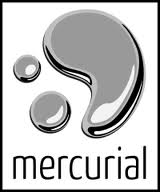 code
pull code
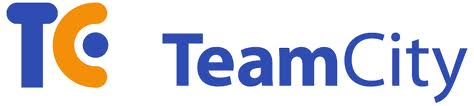 CI
Server
DB
migrate.exe
[Speaker Notes: 5c. Push Code + Migrate Server DB
Push code to source control
Other developers pull and Update Database
Migrate server DB via migrate.exe
Use TeamCity to automate this]
6. Process Workflow
communication
DB
DB architects
dev teams
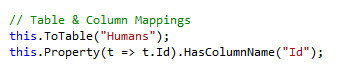 [Speaker Notes: 6. Process Workflow
Process Workflow
Handle existing database
Comply with enterprise requirements]
Additional Topics
[Speaker Notes: Additional Topics
Relationships
Attributes (Data-Annotation Attributes)]
Relationships
DBContext
.OnModelCreating()
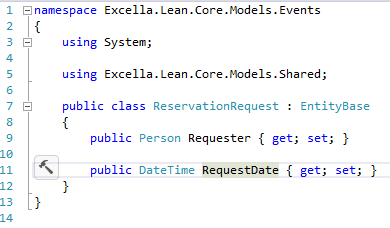 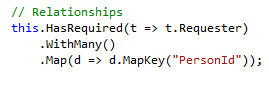 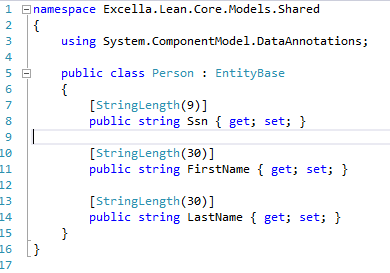 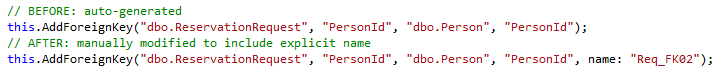 Source: Excella Lean presentation
https://github.com/excellaco/ExcellaLean
[Speaker Notes: Relationships
Related objects
Customizing constraint names]
Data-Annotation Attributes
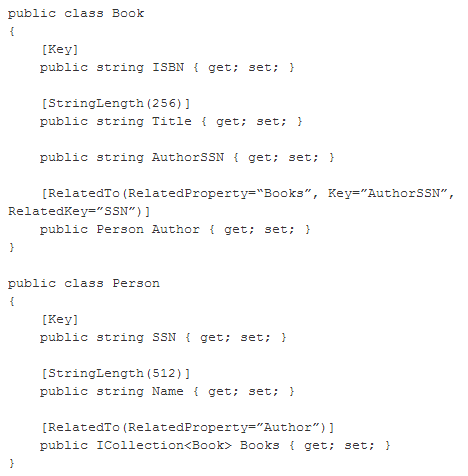 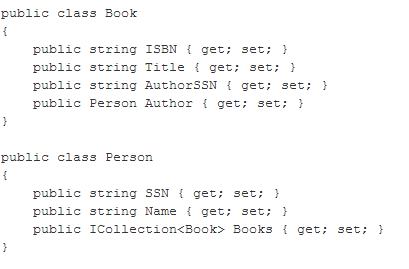 Source: MSDN
[Speaker Notes: Data-Annotation Attributes
Source: http://blogs.msdn.com/b/efdesign/archive/2010/03/30/data-annotations-in-the-entity-framework-and-code-first.aspx]
Conclusion
[Speaker Notes: Code First Migrations allows:
Continuous development
Synchronization among team members
Database versioning
Server deployment

(diagram with star pattern)]
Downloads
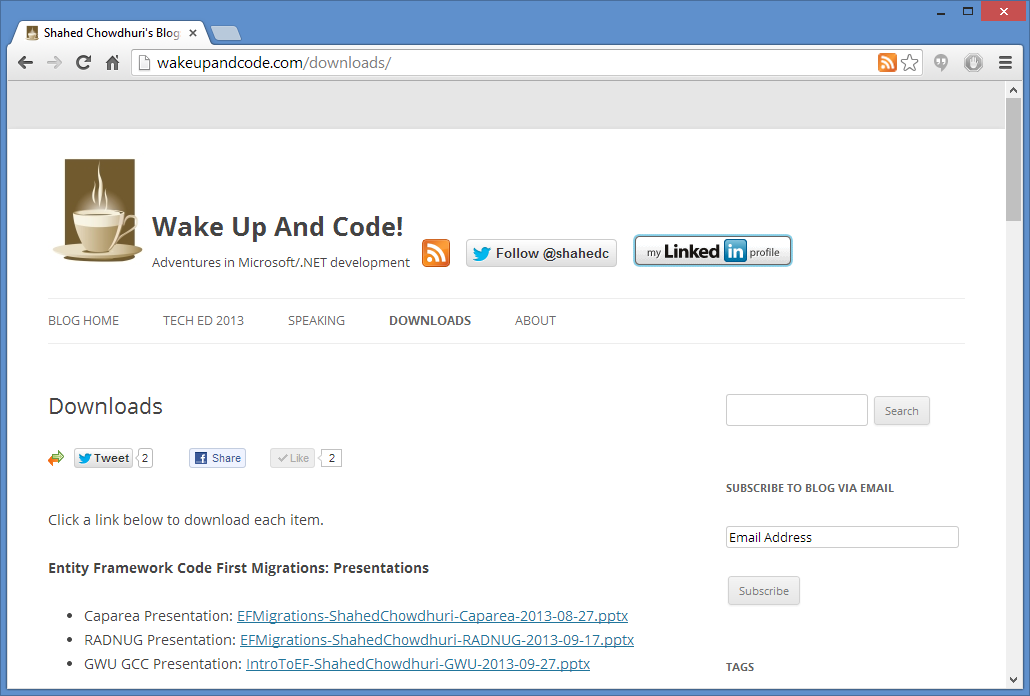 http://wakeupandcode.com/downloads/
[Speaker Notes: Downloads
http://wakeupandcode.com/downloads/]
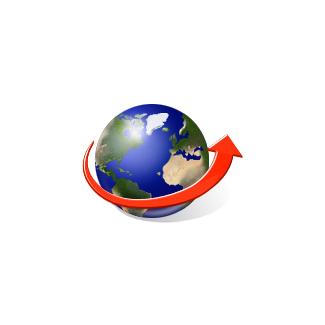 Online Resources
Entity Framework on MSDN
http://msdn.microsoft.com/en-us/data/ef.aspx
EF Code First Migrations on MSDN:
 http://msdn.microsoft.com/en-US/data/jj591621
Web.config & configSource:
http://wakeupandcode.com/all-your-database-are-belong-to-us/
Nhibernate vs Entity Framwork:
http://www.dennisdoomen.net/2013/03/entity-framework-56-vs-nhibernate-3.html
My blog post on EF Code First Migrations:
http://wakeupandcode.com/entity-framework-code-first-migrations/
Code First Data Annotations (Julie Lerman)
http://msdn.microsoft.com/en-us/data/jj591583.aspx
Data Annotations in the Entity Framework (MSDN) 
http://blogs.msdn.com/b/efdesign/archive/2010/03/30/data-annotations-in-the-entity-framework-and-code-first.aspx
[Speaker Notes: Online Resources]
Questions?
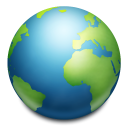 http://WakeUpAndCode.com
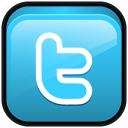 @shahedC
[Speaker Notes: Questions?]